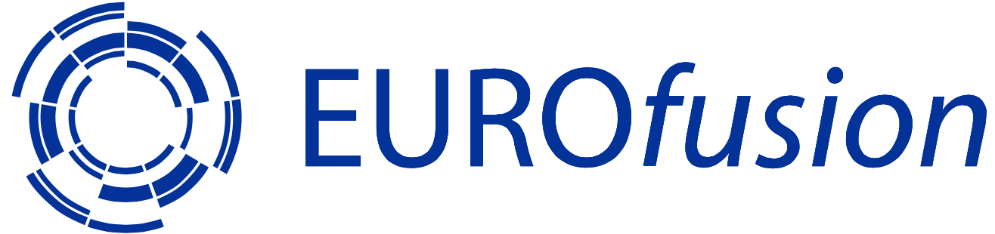 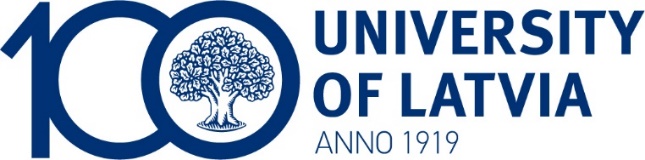 University of Latvia activities in 2022: Tritium and composition analysis of JET samples – plans and capabilities
E. Pajuste et al
WP PWIE SP E: Kick-off meeting
 2nd March, 2022
2
OUTLINE
Tritium analysis methods
Dissolution/etching
TDS
Full combustion
Materials that can be analyzed
Additional analysis
Different concepts of tritium measurements in plasma facing materials (available at UL)
Detecting tritium
Information obtained
Releasing tritium from the material
Getting tritium to the detector
Total tritium content
Purge gas
Thermal
Non-thermal
Proportional counter 
(beta radiation)
Depth profile
Liquid
TPD
Desorption spectra
Liquid scintillation
(beta radiation)
Dissolution
Combustion
4
Dissolution/etching method
Materials to be applied for:  bulk metals, metallic coatings
Based on controlled dissolution/etching of  metallic matrix and measurement of tritium being released
Tritium measurment in gasous phase (proportional gas flow detector)
Purge gas
Plasma facing surface
HT, DT, T2
Me
Me+
DTO, HTO
T+,
Tritum measurement by the means of liquid scintillation
T0 interstitial
T+ chemically bonded to impurities
HT, DT or T2 in pores
Dissolution/etching
Me
Tritium measurements based on its radioactivity
If dissolution/ etching rate is controlled -  depth profile can be assessed of tritium released in the gas phase
5
Thermal desorption
Materials to be applied for:  all
Based on controlled thermal treatment and measurement of tritium being released as a result of  diffusion
Tritium measurement in gaseous phase (proportional gas flow detector)
Purge gas
HTO,DTO,
 HT, DT, T2
Plasma facing surface
Me, CFC,
 mixed
Me, CFC,
 mixed
Before monitor the zinc bed at ~400oC converts HTO/DTO  to HT, DT, and traces of T2
Heating

Rate ~5 K·min-1
Tmax ~1300K
T0 interstitial
T+ chemically bonded to impurities
HT, DT or T2 in pores
6
Full combustion
Materials to be applied for:  all combustible
Based on full oxidation of material (destruction of the matrix)  itself and and measurement of tritium being released
All tritium species are oxidized to water form
HTO,DTO,
 HT, DT, T2
Plasma facing surface
Me, CFC,
 mixed
Measured by the means of liquid scintillation
MeO , CO2,
Heating in moistened air
~1100K
T0 interstitial
T+ chemically bonded to impurities
HT, DT or T2 in pores
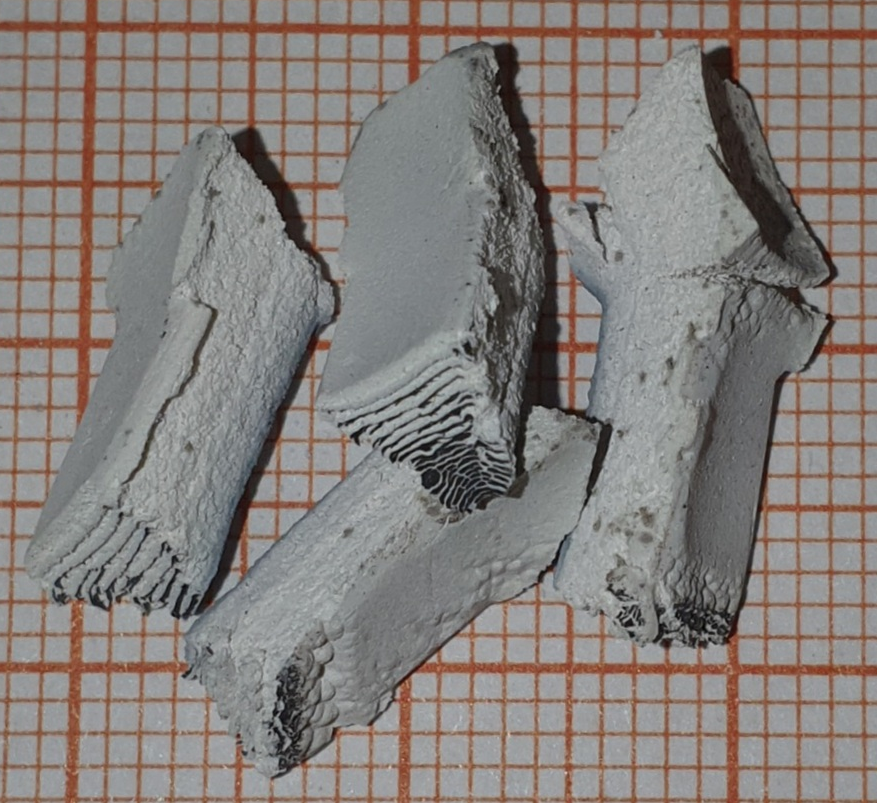 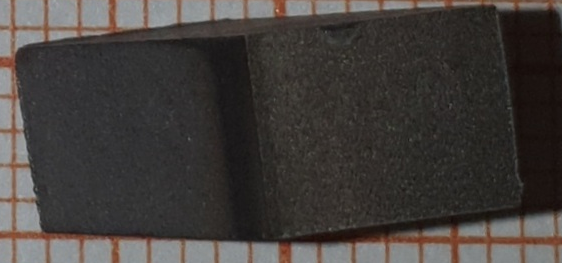 Example of Be specimen
7
Combination of methods
Electrochemical dissolution
Chemical dissolution
Electrochemical dissolution
Full combustion
Chemical dissolution
Electrochemical dissolution
Be
Inconel
CFC
W
First beryllium coating is dissolved and tritium measured (both in gas phase in a liquid). Process is followed by electrochemical etching -  measurement of tritium in Inconel substrate.
First tungsten coating is electrochemically etched and tritium measured (both in gas phase in a liquid). Process is followed by full combustion-  measurement of tritium in CFC substrate.
8
Comparison of methods
9
Materials to be analysed
Chemical/electrochemical etching -  Be, W, Inconel + can be devloped for other metals
Combustion -  all the materials that are combustible (carbon based, metals)
TDS -  all solid materials
Combination of the methods -  coatings, mixed materials
10
Additional analysis to be performed
SEM, FT – IT, TG/TDA
Data analysis for evaluation of the factors influencing tritium retention in plasma facing materials using mathematical methods

Tritium behavior in non-exposed materials -  sorption-desorption, permeation (both HT and HTO available)
11
Thank you for your attention!
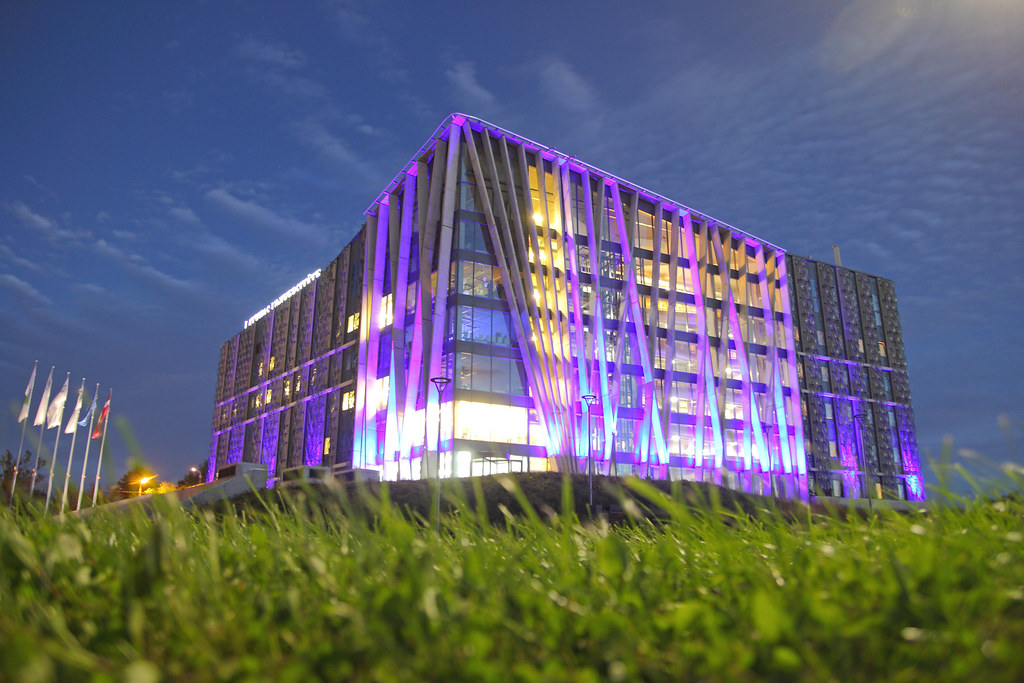 Asoc. prof. Dr. Elina Pajuste
Institute of Chemical Physics
University of Latvia
Jelgavas 1, Riga, Latvia
elina.pajuste@lu.lv
12
Supplementary slides
COMPARISON OF METHODS
13
TDS
Dissolution/etching
Full combustion
Information on
total tritium amount
Desorption spectra
Tritium trapping energies can be assessed
Applicable to all kinds of material
High sensitivity
Information on
total tritium amount
depth profile
chemical state (can be adapted)
In layered materials information on tritium in each layer can be assessed
Fast
No elevated temperatures used (safe)
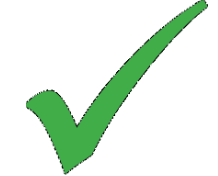 Information on
total tritium amount
Can be assumed that all tritium is measured since the «hosting matrix» is fully destroid.
ADTVANTAGES
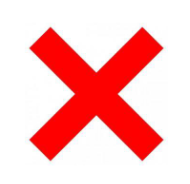 Some data might be lost if tritiated water vapor condensates before reaching the Zn bed
Time consuming
Not all tritium might be measured if not sufficient  layer thickness is etched (remains in bulk)
Limited information on tritium initial state in the material
DISADTVANTAGES
14
Dissolution method -  beryllium
Successive layers of Be are removed using 1 mol/L sulphuric acid and amount of evolved hydrogen (depicted as ‘H’) and released tritium (depicted as ‘T’) measured. Argon is used as a purge gas (~8 L/h).
Tritium in purge gas is measured by tritium monitor TEM 2100 with a proportional gas flow detector DDH 32 (counting gas  - mixture of  Ar and 10% methane)

Solution containing tritium is distilled and 5 or 1 mL (+4 mL deionized water) aliquot mixed with 15 mL of Ultima Gold scintillation cocktail and analysed for total tritium with a TRi-Carb 2910TR counter (PerkinElmer, Inc).
T0(solid phase)- tritium atoms as interstitials in the bulk beryllium;
T2(solid phase)- molecular tritium trapped in the bulk beryllium;
T+(solid phase)- tritium chemically bonded with the impurities in the bulk beryllium;
T2(gas phase)- molecular tritium released in the flow of the purge gas;
T+(liquid phase)-tritium remaining in the acid solution as a part of the HTO+ ion;
15
Dissolution method -  beryllium
Simultaneous etching of the metal surface and measurements of the released tritium  in purge gas (proportional counter)  and solution (liquid scintillation)
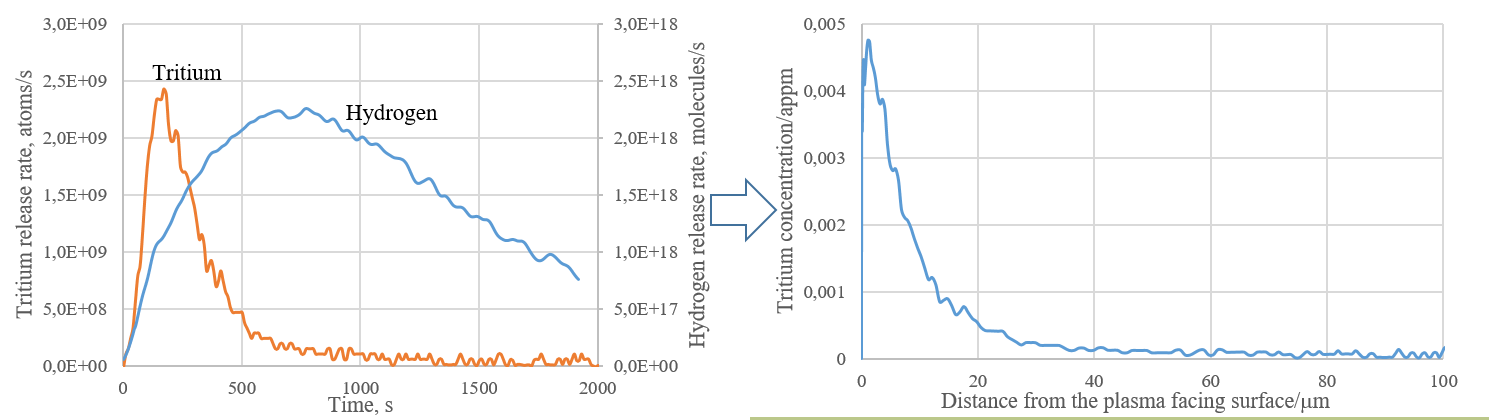 16
Electrochemical dissolution method -  tungsten, inconel
Successive layers of W are removed using electrochemically in 35% KOH  solution where both electrods are tungsten, amount of evolved hydrogen (depicted as ‘H’) and released tritium (depicted as ‘T’) measured. Applied voltage ~3V. Argon is used as a purge gas (~8 L/h).
Tritium in purge gas is measured by tritium monitor TEM 2100 with a proportional gas flow detector DDH 32 (counting gas  - mixture of  Ar and 10% methane)

Solution containing tritium is distilled and 5 or 1 mL (+4 mL deionized water) aliquot mixed with 15 mL of Ultima Gold scintillation cocktail and analysed for total tritium with a TRi-Carb 2910TR counter (PerkinElmer, Inc).
T0(solid phase)- tritium atoms as interstitials in the bulk tungsten;
T2(solid phase)- molecular tritium trapped in the bulk tungsten;
T+(solid phase)- tritium chemically bonded with the impurities in the bulk tungsten;
T2(gas phase)- molecular tritium released in the flow of the purge gas;
T+(liquid phase)-tritium remaining in the KOH solution as a part of the OT-  or HTO molecule ion;
17
Dissolution method -  tungsten
Simultaneous etching of the metal surface and measurements of the released tritium  in purge gas (proportional counter)  and solution (liquid scintillation)
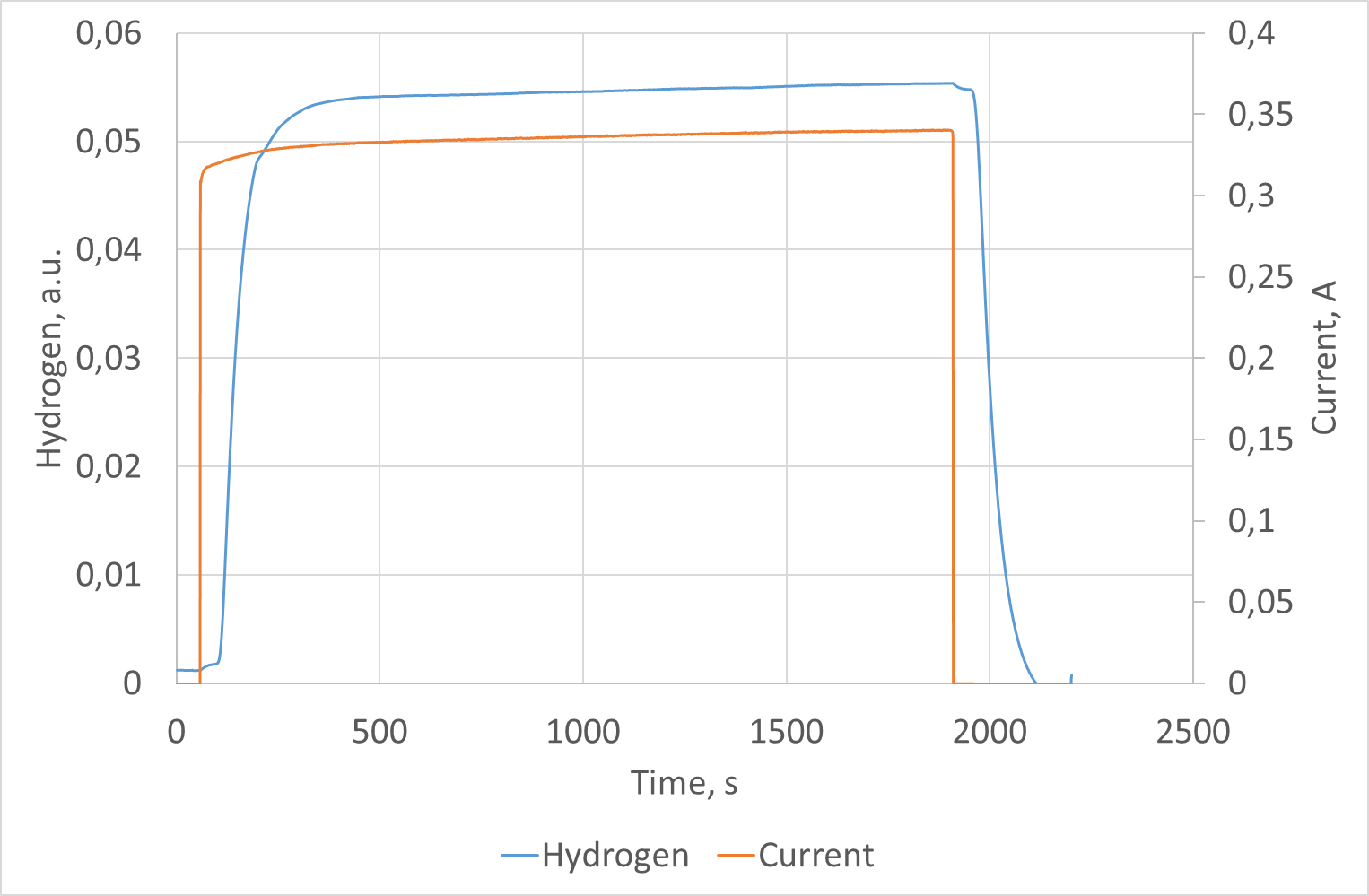 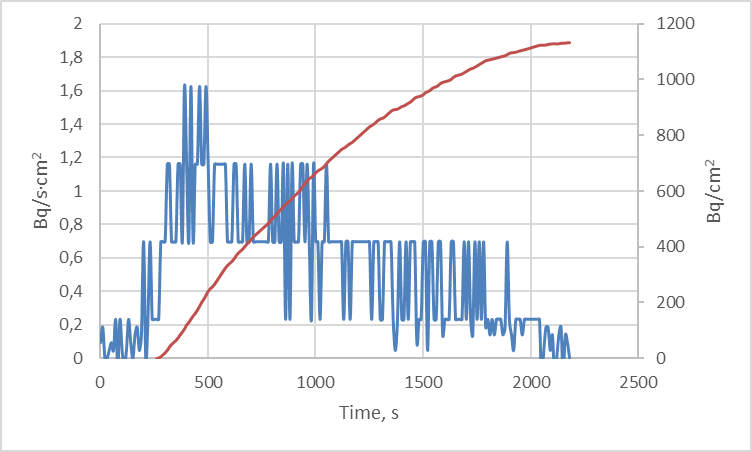 18
Experimental  Setup
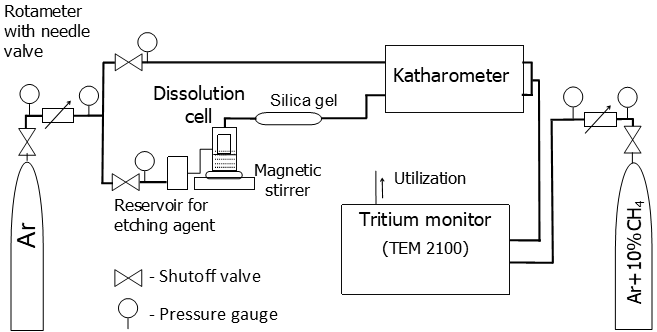 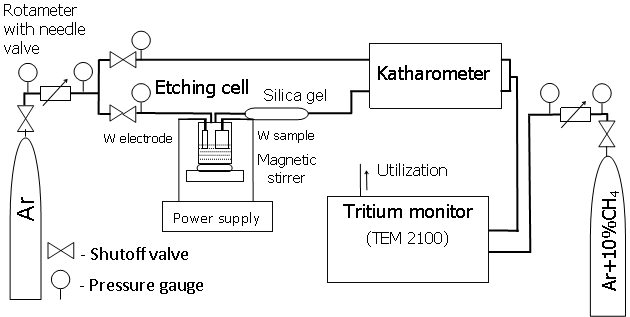 Tungsten, inconel – electrochemical etching
Beryllium – chemical etching
19
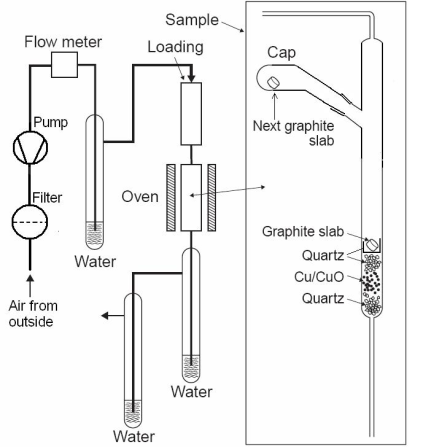 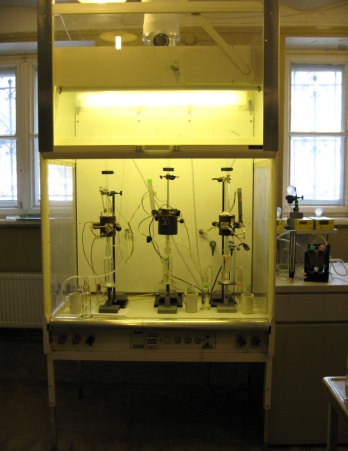 Full combustion
Method is based on a full combustion of the sample in the moistened air.

Combustion conditions:
 
Temperature: 850-870 °C,
Flow rate of moistened air: 15-20 mL/min,
Time of a complete combustion, 4-6 h.
20
Thermal desorption
Purge gas He + 0.1% H2 at 14-15 L/h. 

The quartz tube in the setup had two compartments – one for the sample in a quartz boat and one for a bed of granulated zinc. 

The quartz cap had a thermocouple channel – an inner quartz tube sealed towards the sample. 

The zinc bed at ~400oC converts tritiated water to molecular gaseous tritium (HT, DT, and traces of T2). 

Heating rate 4.8 oC/min to 1030oC and then kept at that temperature for 1 h. 


Temperatures of the sample, the zinc bed and the cold trap were continuously measured. The tritium activity in the purge gas was continuously monitored using a proportional counter with an operating volume of 300 cm3 and a tritium monitor TEM 2102A. 

The total released tritium activity was calculated by integrating the release rate over the time where a release was measurable.
21
Thermal desorption -  experimental setup
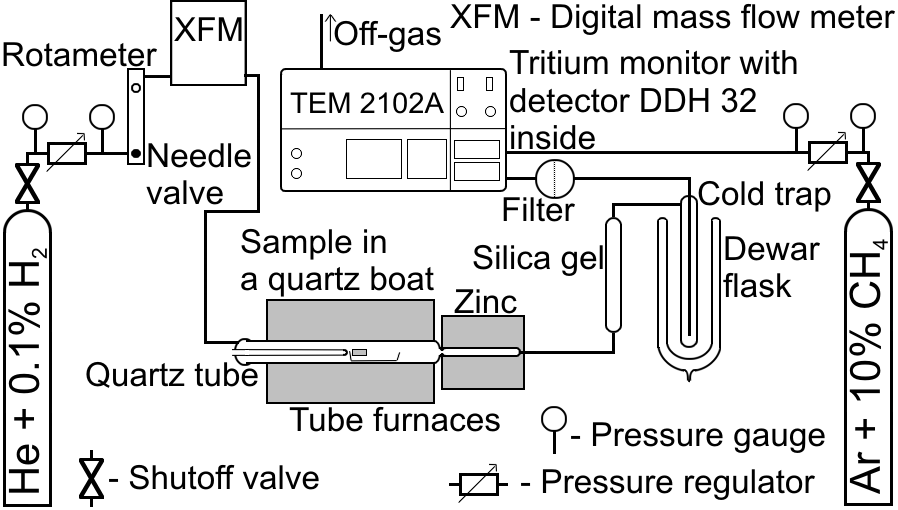